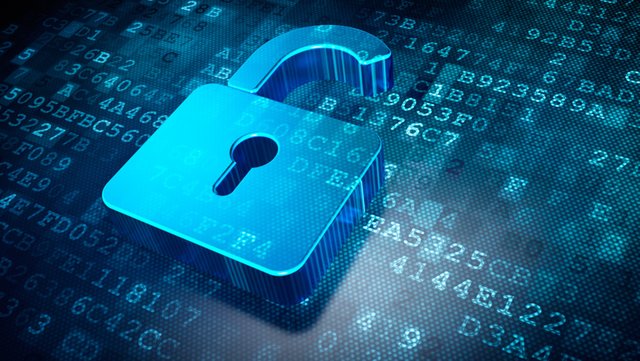 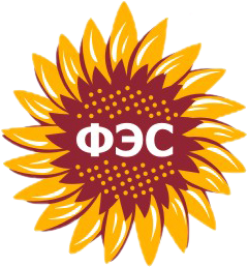 Защита информации от утечек
в рамках национального проекта
«Цифровая экономика»
Только факты
В 2019 по миру зафиксировано 1748 утечек персональных данных (ПДн) в государственных организациях и коммерческих компаниях, в том числе 322 утечки в России
Доля умышленных утечек ПДн в мире составила 60,2%, в России — 48,6%
В российском госсекторе паспортные данные утекают почти в 3 раза чаще, чем в мировом.
Более 60% утечек в России приводят к компрометации имён и фамилий, в более 30% — к утечкам паспортных данных
*Исследование Экспертно‑аналитического центра InfoWatch, 2020
Задачи безопасности
Что такое DLP-система и методы работы
DLP-система на основе контентного анализа информационных потоков детектирует и блокирует попытки несанкционированного распространения конфиденциальной информации
Как работает DLP-система
Перехватывает все каналы коммуникаций, интегрируется с внешними системами через API
1
Обрабатывает события с сотен тысяч рабочих мест в день
2
Блокирует утечки данных по результатам контентного анализа за счёт уникальных технологий и продуманной архитектуры
4
Анализирует и классифицирует тексты, изображения, чертежи, карты, бланки, векторную графику, сканы, базы данных и многое другое
3
Хранит все данные для ретроспективного анализа и других применений
5
Сбор данных
Начало: контроль почты и съёмных носителей
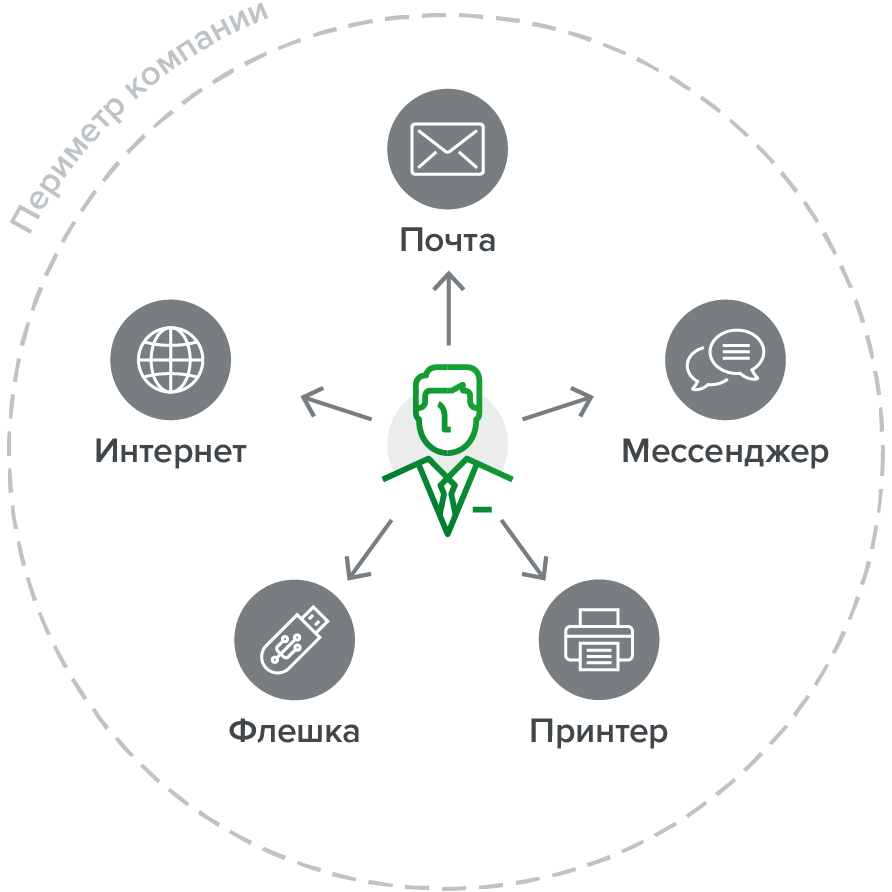 С чего начиналась Безопасность?
Контроль простого набора каналов и носителей информации
Конфиденциальная информация не должна покинуть периметр 
Запретить то, что вне периметра
Анализ данных
Шаг 1. Технологии лингвистического анализа
Возможность комбинирования технологий позволит обеспечить комплексную защиту ваших данных
Шаг 2. Графические технологии
Защита больших массивов именованных данных
Применение отраслевых словарей
Шаг 3. Машинное обучение
Все шаблоны заранее не задашь
Новые документы возникают в разных местах
Нет времени ждать новую кастомную технологию
Нужна возможность быстрого отклика на новые задачи
Конфиденциальность на этапе настройки
Необходимо обеспечить настройку без привлечения сторонних лиц
Детерминированных алгоритмов не достаточно
Например…
Все персональные данные делятся на два типа:
Защита персональных данных
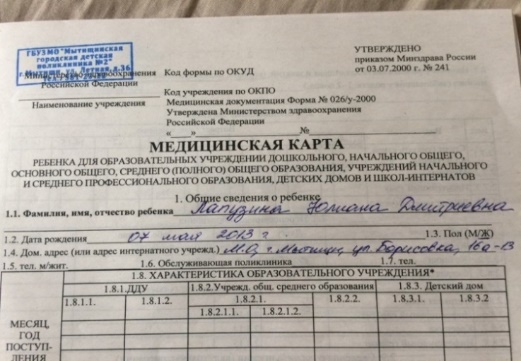 Персональные данные — это часто характеристики
Пример: медицинские диагнозы, которые не содержат атрибутов и реквизитов.
Необходимо выявлять словесное описание
Такие данные защищают при помощи ключевых слов и словарей
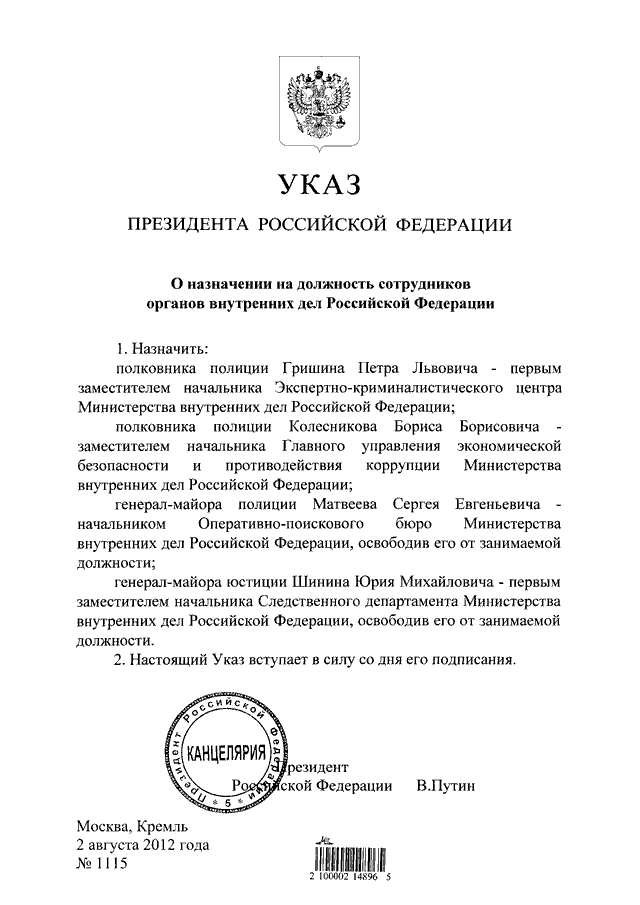 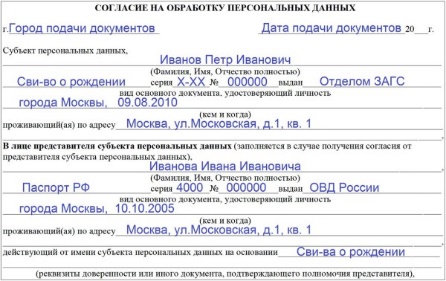 Итого
DLP-система позволяет не только предотвратить утечку данных, но и решить ряд задач:
Обнаружить проблемы взаимодействия между подразделениями
Выявить узкое место в коммуникациях и сформировать центры экспертизы
Восстановить разорванные связи при увольнении сотрудника
Выявить внутренние конфликты и нарушения правил коммуникации
Учесть неформальные связи при принятии управленческих решений
ВОПРОСЫ?